«И в том, что Родина стоит все также твердо,                          Что крепнет с каждым днем к победе воля.                          Могу сказать уверенно и гордо,                         Есть каждого ремесленника доля!»                                                                                                                                                                                                                           (Д.Бедный)
РОЛЬ ТЫЛА В ГОДЫ

 ВЕЛИКОЙ ОТЕЧЕСТВЕННОЙ ВОЙНЫ
1. Культура и искусство в годы ВОВ
«СВЯЩЕННАЯ ВОЙНА»


слова: поэт В.Лебедев – Кумач
музыка: композитор А.Александров
Произведения военных лет:
«Они сражались за Родину» М.Шолохов
«Дни и ночи» К.Симонов
«Волоколамское шоссе» А.Бек
«Урал в обороне» М.Шагинян
«Василий Теркин» А.Твардовский
«Катюша» И.Блантер
Произведения кинематографа:
«Битва за Севастополь»
«Ленинград в борьбе»
«Машенька»
«Два бойца»
Выдающиеся советские актеры:
Б.Андреев;
 М.Жаров;
 Н.Крючков;
 М.Ладынина
АГИТАЦИОННЫЕ ПЛАКАТЫ «Окна ТАСС»
Художники: И.Бубнов, В.Горелов, С.Дайнека, Ю.Савицкий
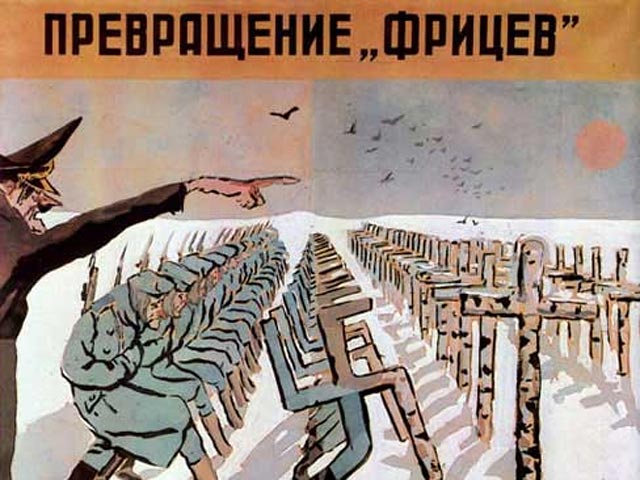 АГИТАЦИОННЫЕ ПЛАКАТЫ «Окна ТАСС»
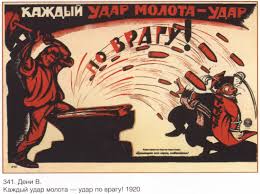 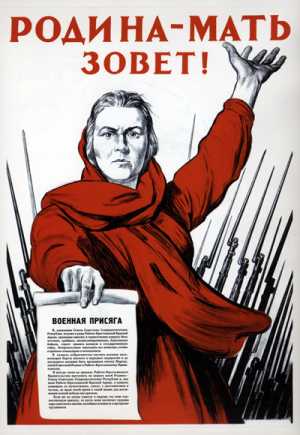 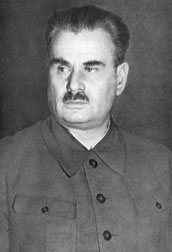 «Участие в разгроме фашизма самая благородная и великая задача, которая когда – либо стояла перед наукой»

             В.Л.Комаров, президент  
                    академии наук СССР
Иван Алексеевич Лихачев – «легендарный директор»
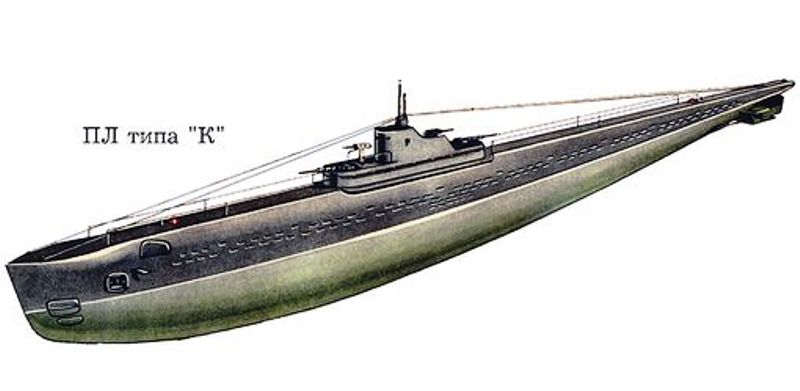 Подводная лодка типа «К»
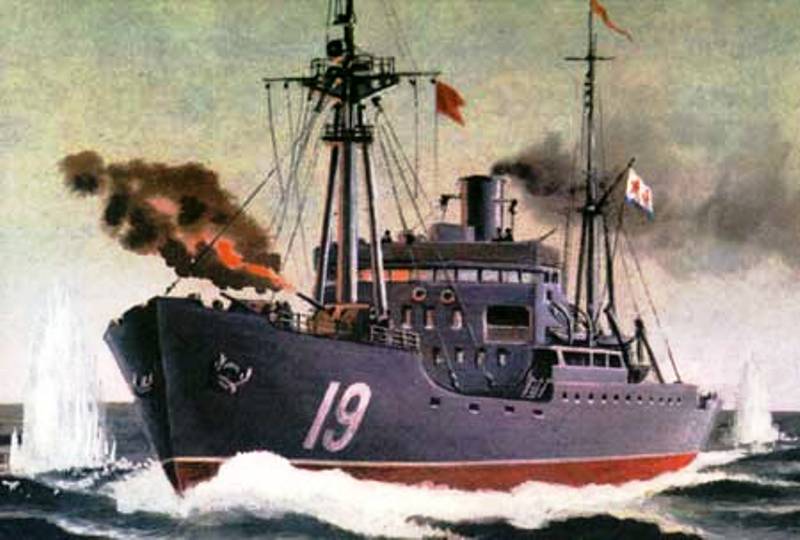 Сторожевой 
корабль
Танк Т – 34,  конструктор М.И.Кошкин
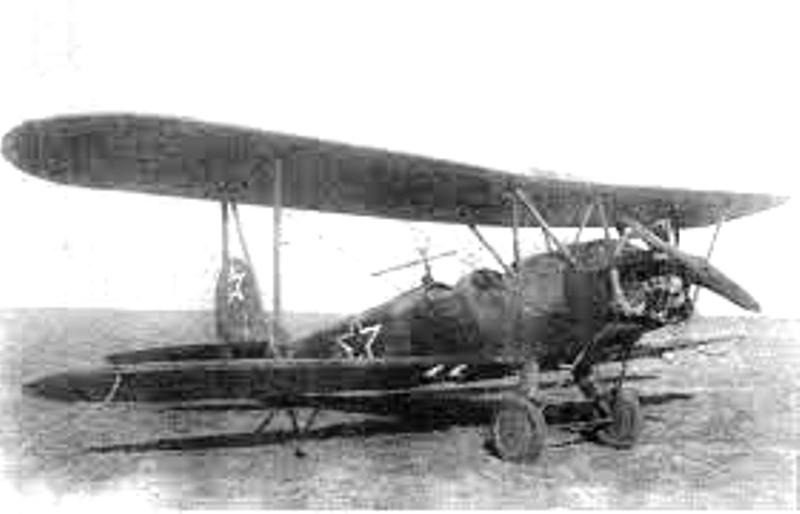 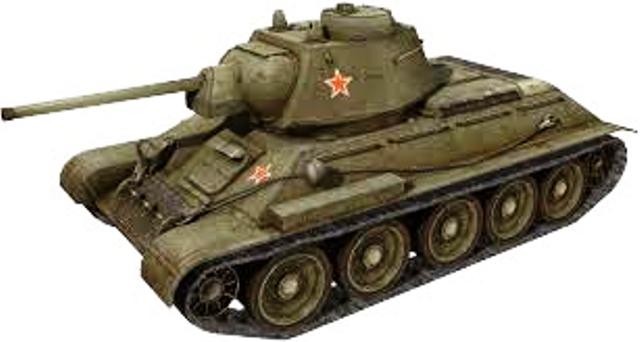 Танк Т – 34,  конструктор М.И.Кошкин
Боевая машина БМ – 13 «Катюша»
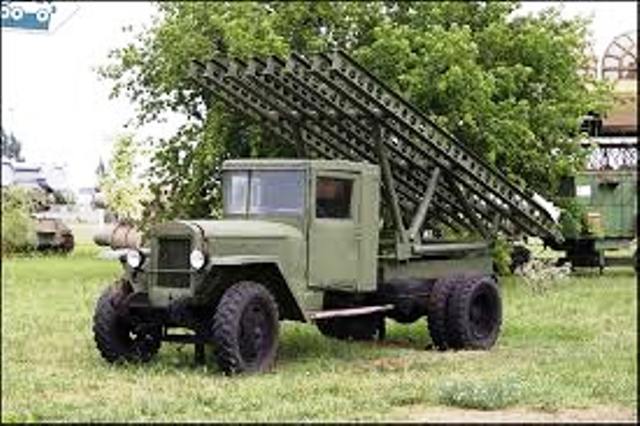 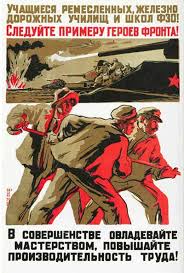 Нерушимое единство фронта и тыла, армии и народа – важнейший источник победы в Великой отечественной войне